Chapter 2Strain
Deformation
Whenever a force is applied to a body, it will undergo deformation (change the body's shape and size)
The deformation can be highly visible, but is often unnoticeable
Generally, the deformation of a body will not be uniform throughout its volume → so the change in geometry of any line segment within the body may vary along its length
To study deformational changes in a more uniform manner, lines will be considered that are very short and located in the vicinity of a point
Normal Strain
The elongation or contraction of a line segment per unit of length is referred to as normal strain (ε)









The average normal strain
The normal strain at point A in the direction of n
Approximate final length of a short line segment in the direction of n
Normal strain is a dimensionless quantity (but often still use units representing the ratio of length, mm/mm or in/in)
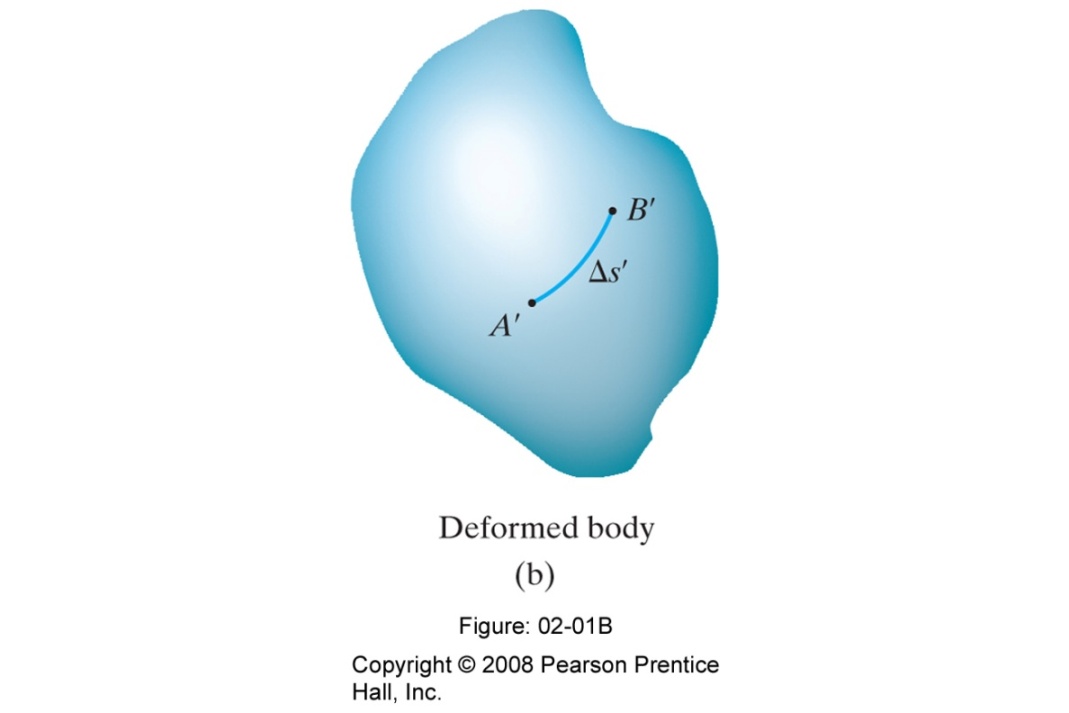 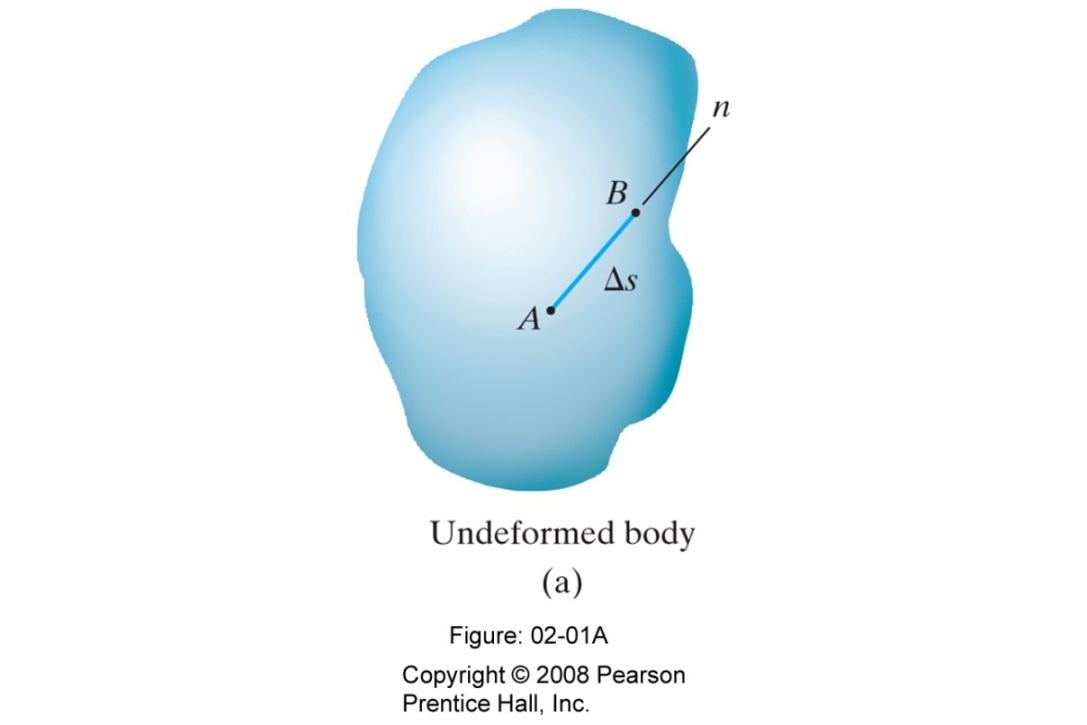 Shear Strain
The change in angle that occurs between two line segments that were originally perpendicular to one another is referred to as shear strain










The shear strain at point A that is associated with n and t axes 
If θ' is smaller than π/2 the shear strain is positive, if θ' is larger than π/2 the shear strain is negative
Shear strain is measured in radians (rad)
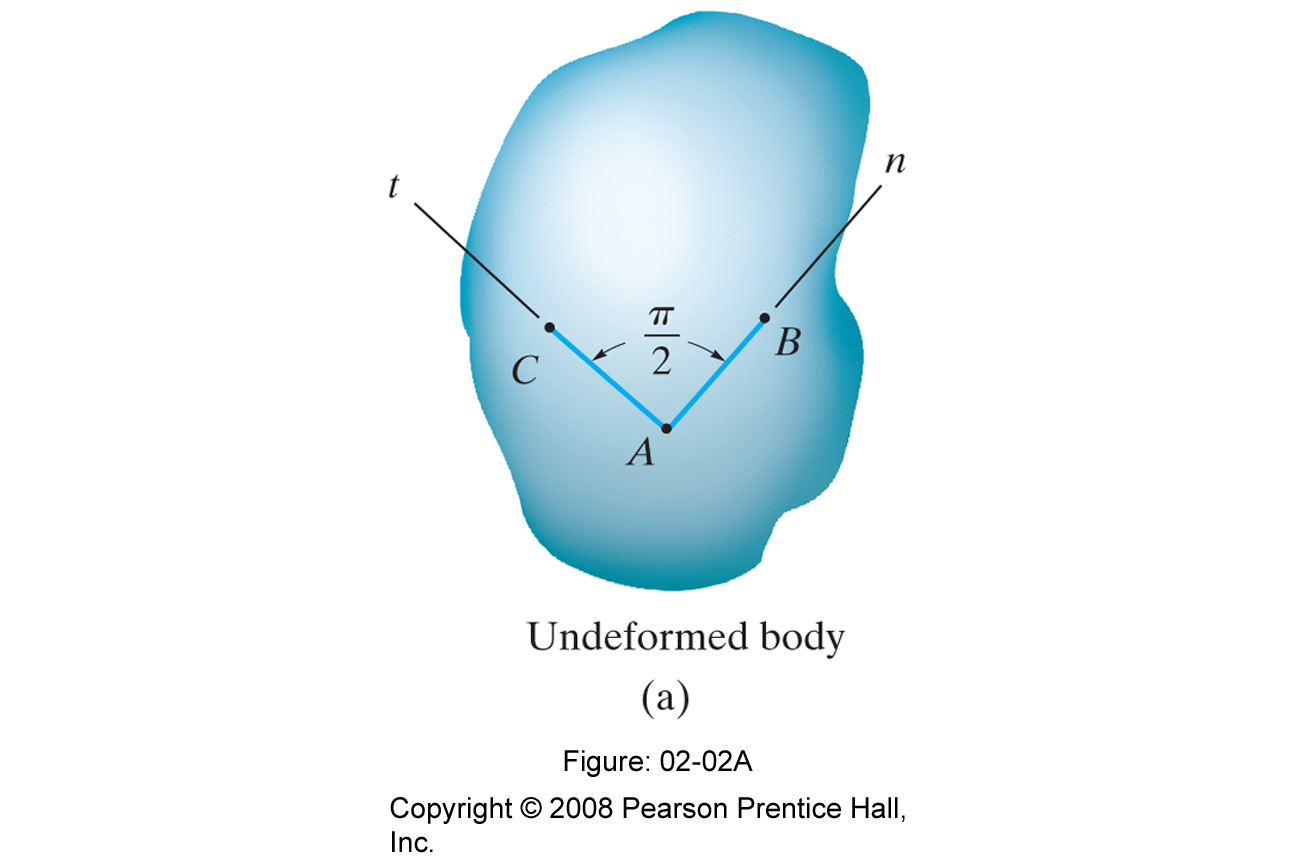 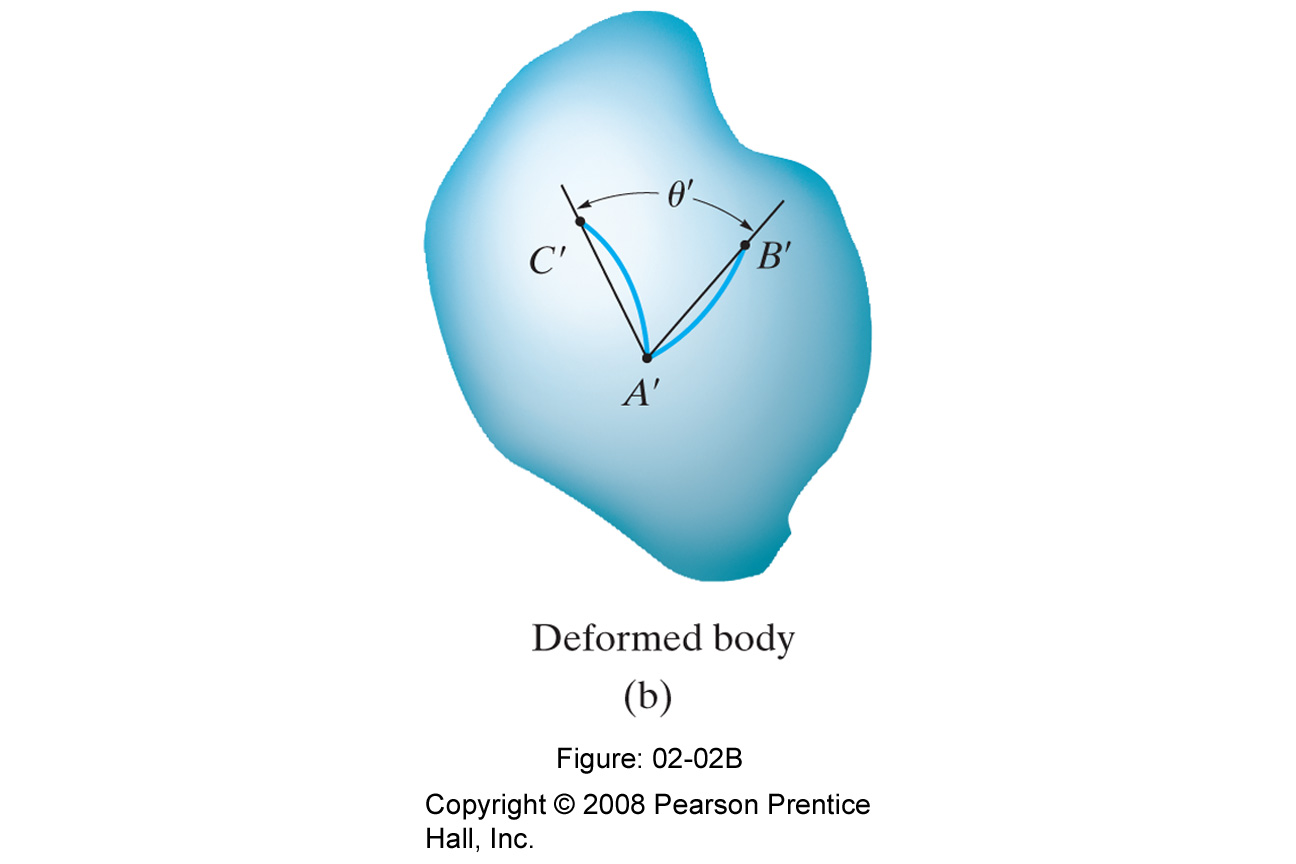 Cartesian Strain Components
Normal strains cause a change in volume of the element, whereas the shear strains cause a change in its shape
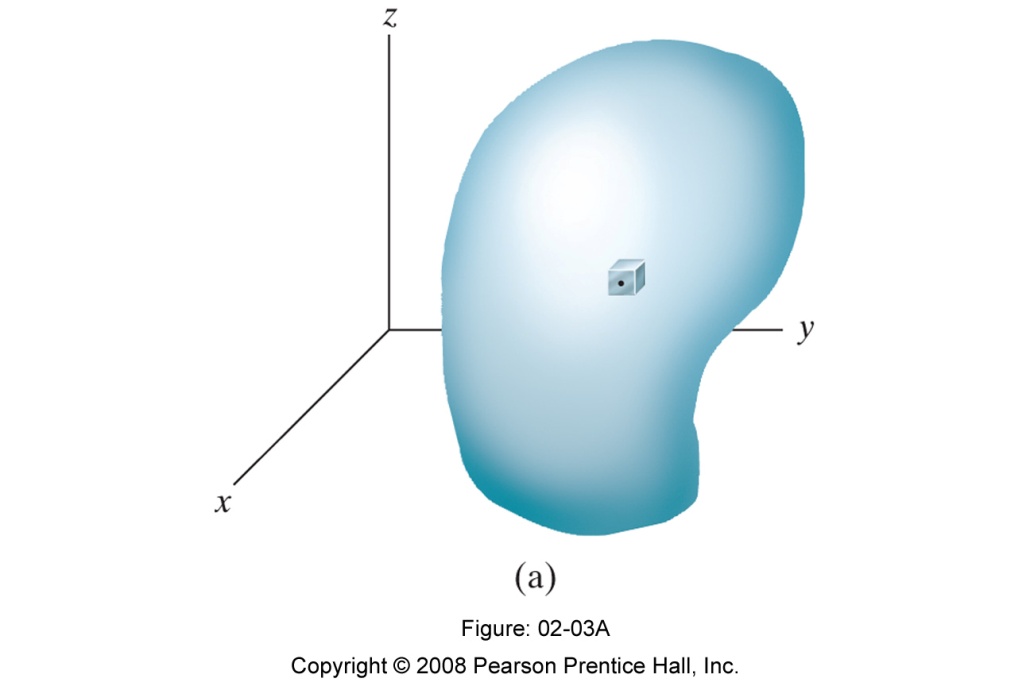 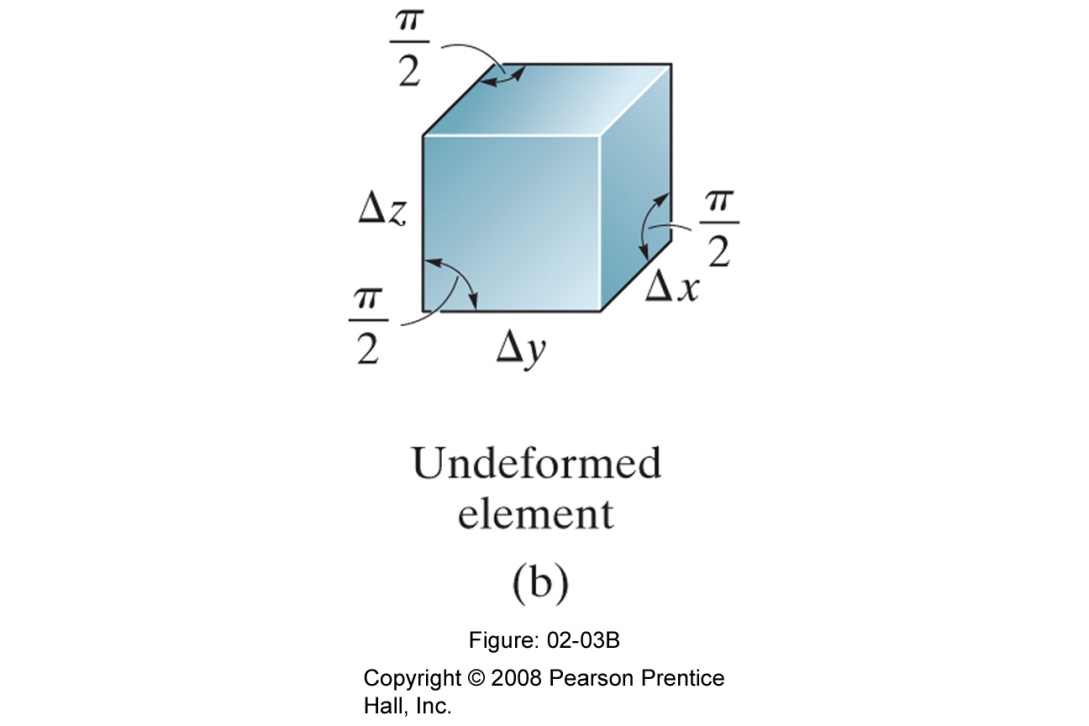 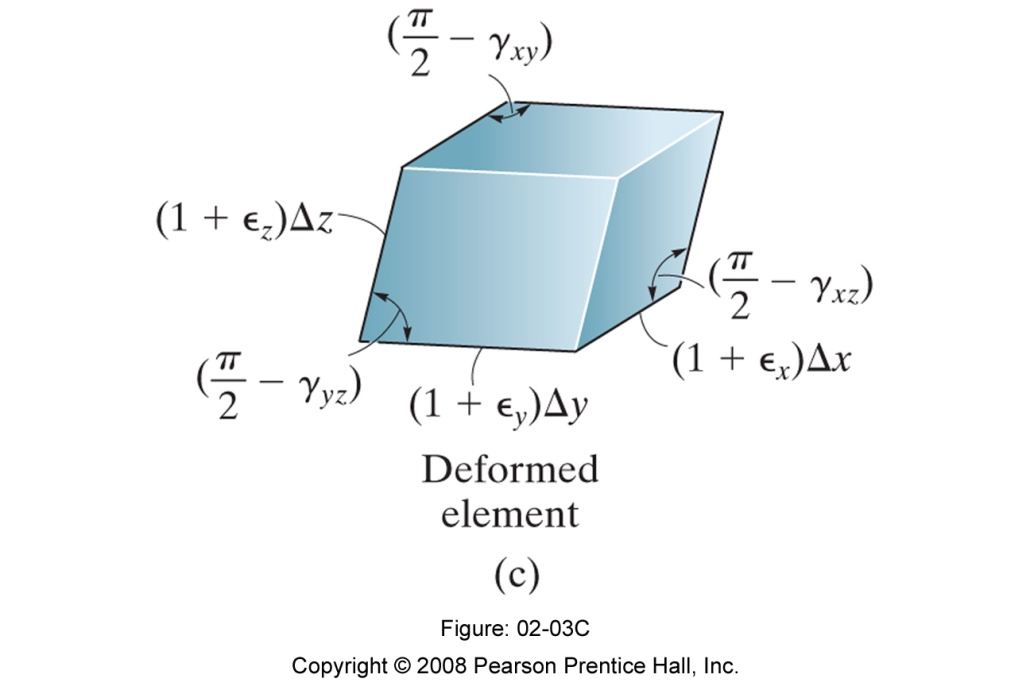 Small Strain Analysis
Most engineering design involves applications for which only small deformations are allowed
It is assumed in this text that deformations occurring within a body are almost infinitesimal, so that normal strains are very small compared to 1 (ε<<1, referred to as small strain analysis)
If θ is very small, can approximate (in radians) sin θ = θ, tan θ = θ, cos θ = 1
Problems pg 78